Domeniul de pregătire profesională: ComerțCalificarea: Comerciant-vânzătorModulul: Tehnici comercialeTitlul lecției: Echipamente de prezentare și vânzare-Mobilierul comercial
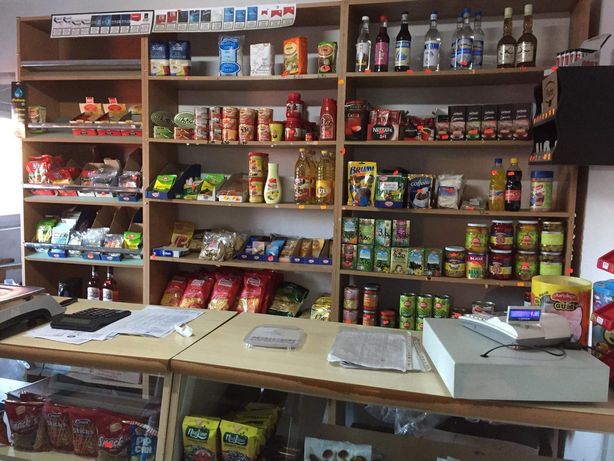 Profesor: Starețu Camelia Mariana
Școala: Colegiul Național Economic Andrei Bârseanu Brașov
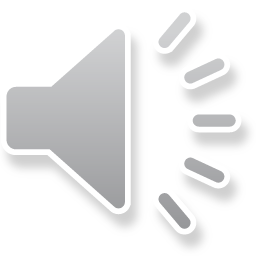 Mobilierul comercial
este format din ansamblul elementelor materiale utilizate pentru expunerea mărfurilor.
Mobilierul comercial se găsește în:
- Sala de vânzare;
 - Depozit.
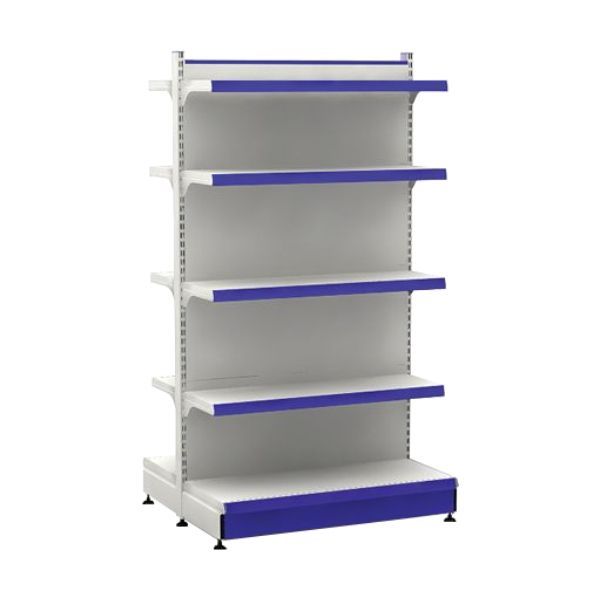 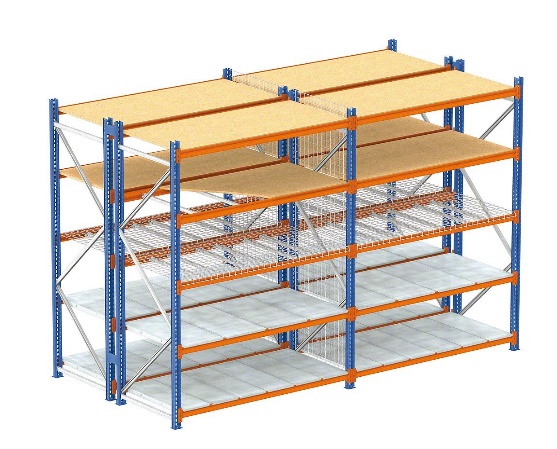 Mobilier comercial din sala de vânzare
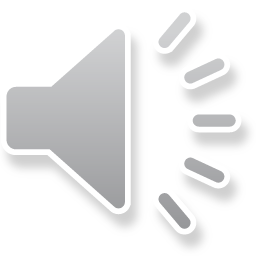 Mobilier comercial din depozit
Clasificarea mobilierului comercial:
- Dispozitive de perete;
- Gondole;
- Containere;
- Ștendere: (suporți din bare metalice).
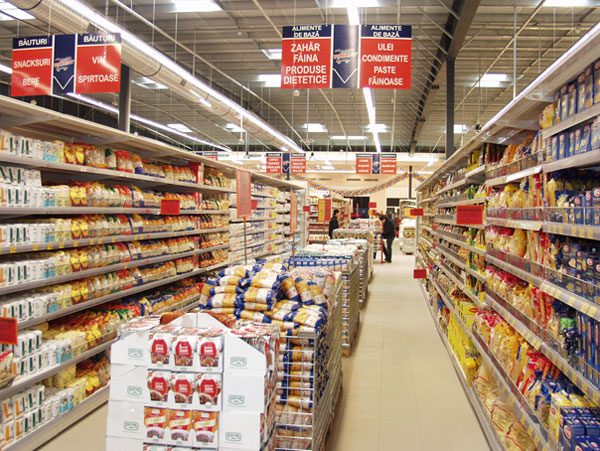 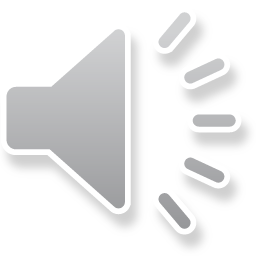 Dispozitive de perete: sunt poziționate pe/lângă pereții magazinului
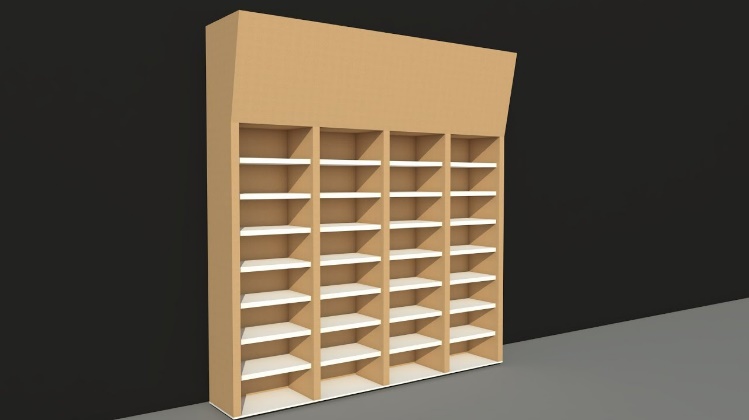 1. Rafturi
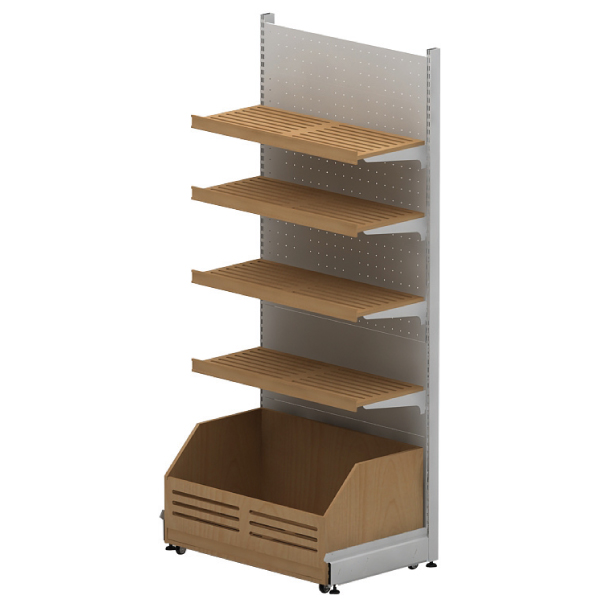 Raft de perete produse alimentare/nealimentare
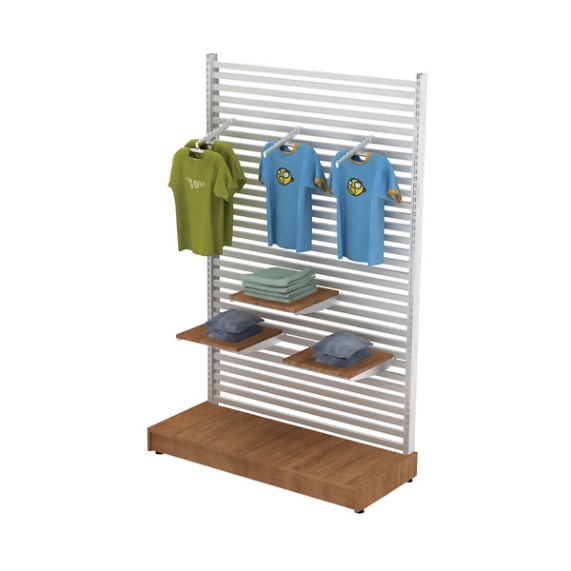 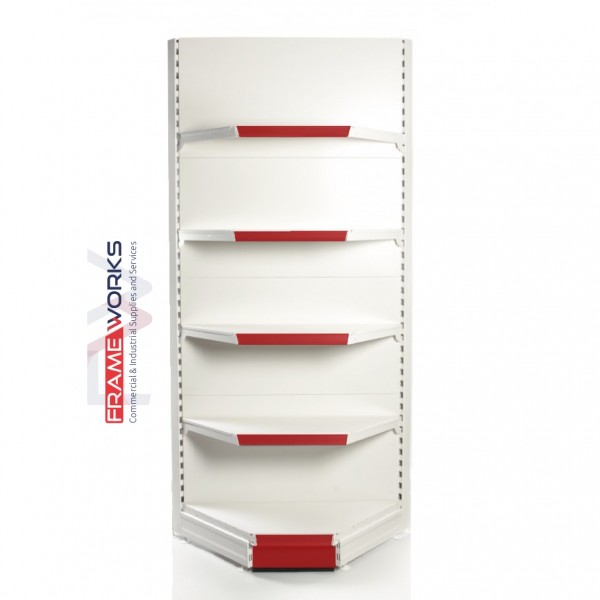 Raft de perete produse de patiserie
Raft de perete (de colț)
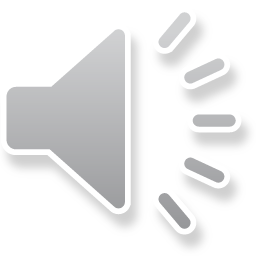 Raft de perete produse îmbrăcăminte
2. Dulapuri/vitrine – se folosesc pentru produsele neambalate sau pentru produsele scumpe
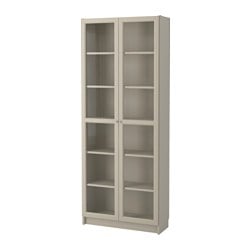 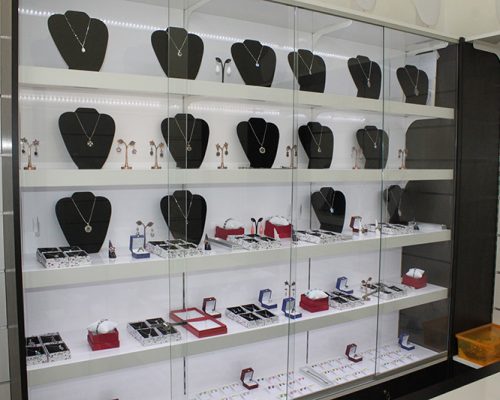 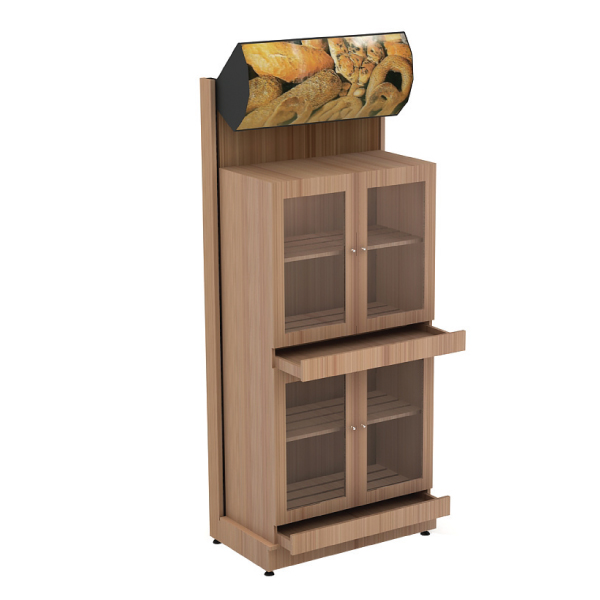 Vitrină de perete bijuterii
Dulap/vitrină de perete
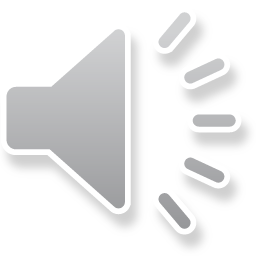 Dulap/vitrină perete, produse panificație
Gondole: sunt poziționate în mijlocul magazinului.
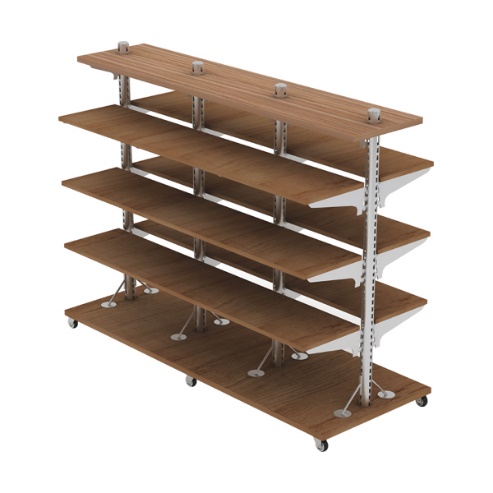 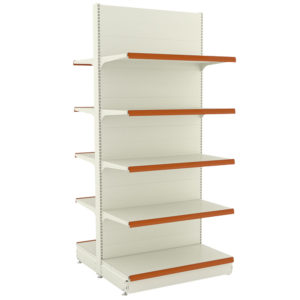 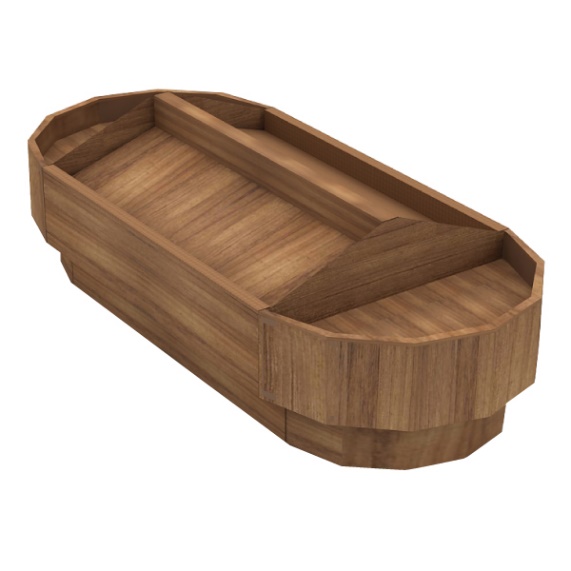 Gondole/Rafturi de mijloc produse alimentare/nealimentare
Gondolă/Insulă legume-fructe
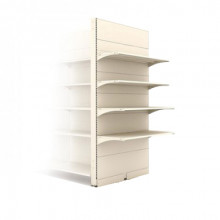 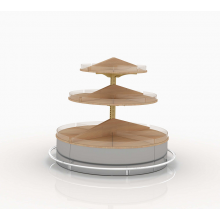 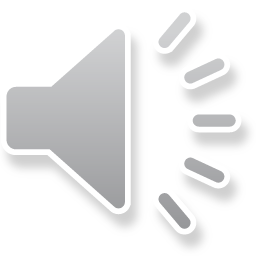 Gondolă patiserie
Raft capăt
Containere: se folosesc pentru promoții și produse de dimensiuni mici.
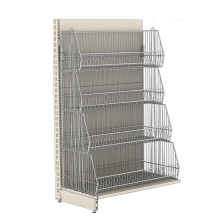 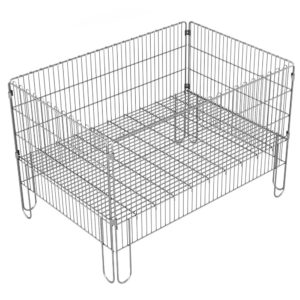 Coș
Stelaj cu coșuri
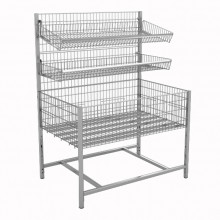 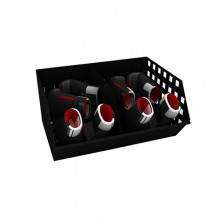 Coș pentru accesorii sportive
Coș suprastructurat
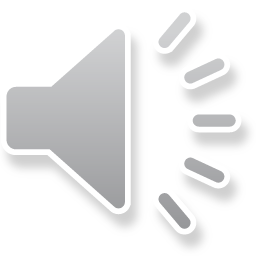 Ștendere: se folosesc pentru expunerea produselor de îmbrăcăminte.
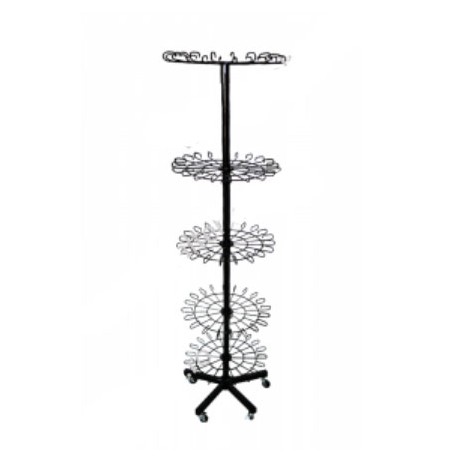 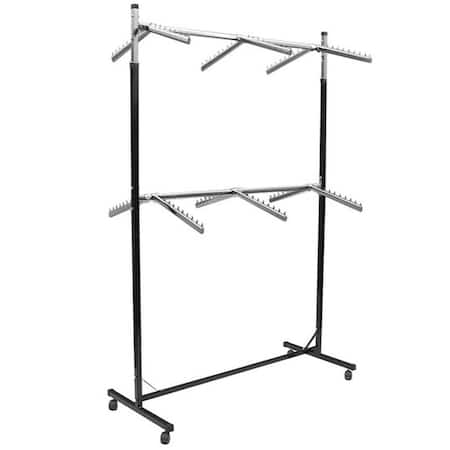 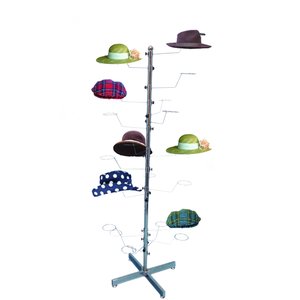 Ștender pentru umerașe
Ștender pentru accesorii
Ștender pentru pălării
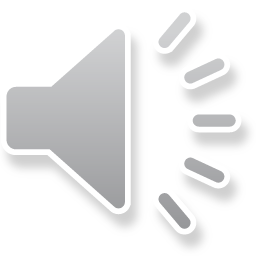 SARCINĂ DE LUCRU
	Rezolvați rebusul accesând link-ul de mai jos:

https://learningapps.org/display?v=p30tnvrdn20

Timp de lucru 5 minute
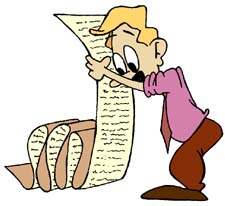 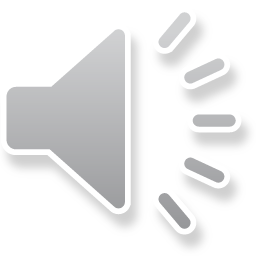 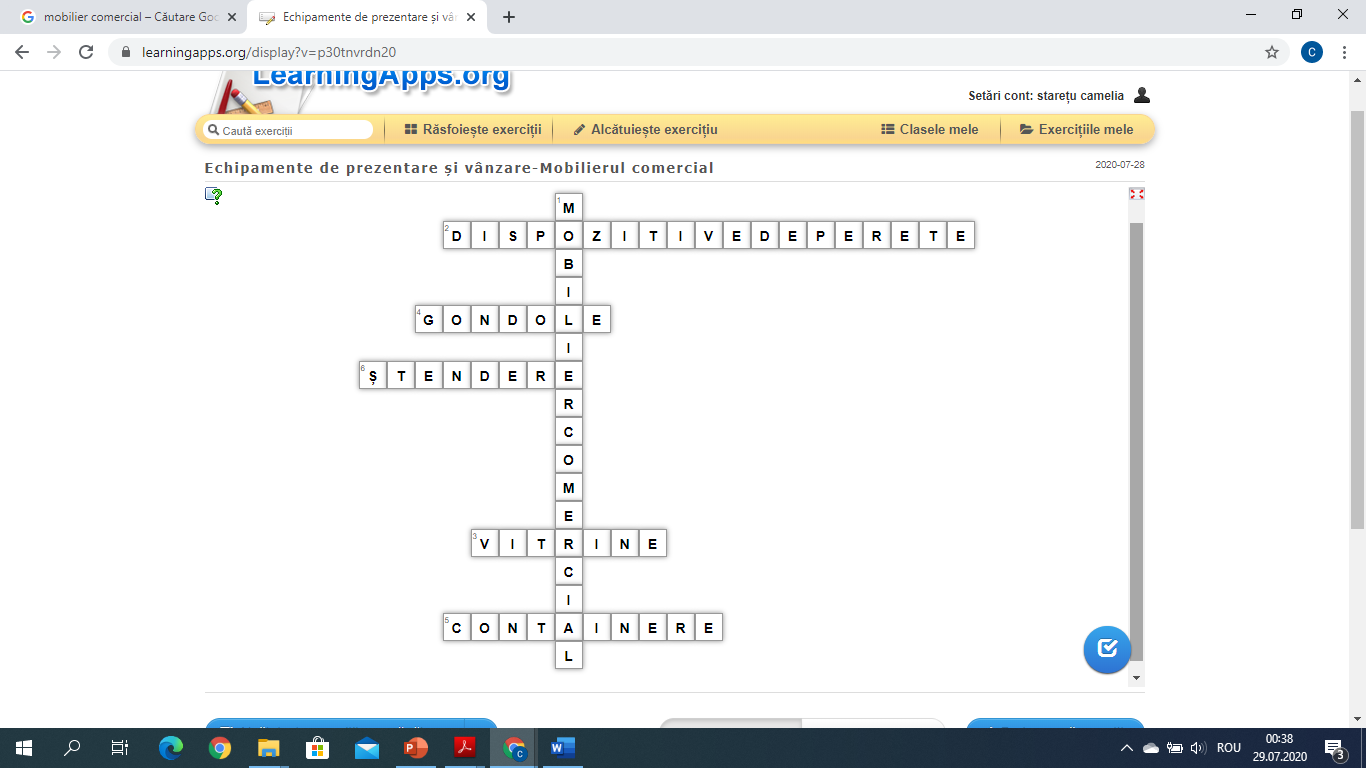 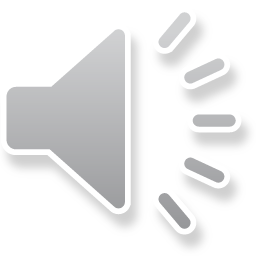 Temă pentru acasă:  	Identificați mobilierul din magazinul prezentat în imagine.
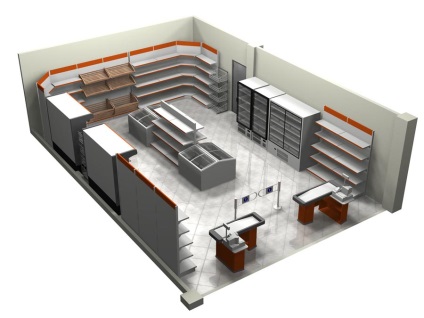 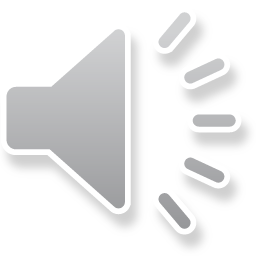